Impact of ‘Fake News’ Online
Scan or click to access more insights on trust
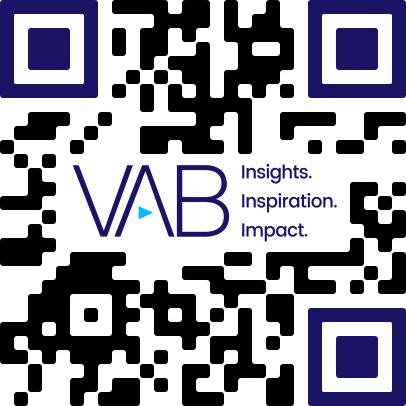 Many consumers report seeing false or misleading news and information regularly online
% of U.S. respondents who have seen false or misleading information on the following topics online in the last week
65%
of respondents are concerned about what is real and what is fake on the internet when it comes to news
Source: Reuters Institute, Digital News Report 2023. Based on global research conducted by YouGov, end of January – beginning of February 2023. Reflects respondents from North America.
Click here to download the full report, ‘The Credibility Crisis’ to learn more

This information is exclusively provided to VAB members and qualified marketers.